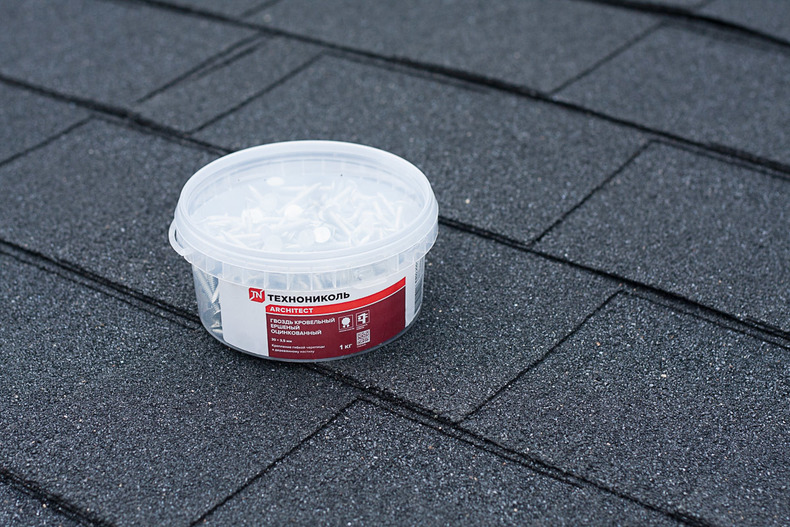 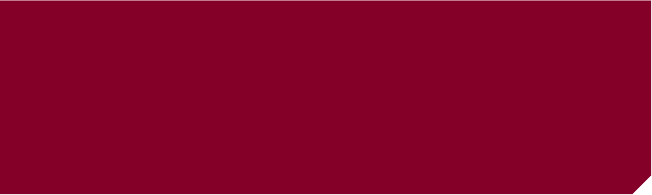 ГВОЗДИ КРОВЕЛЬНЫЕ ЕРШЕНЫЕ
ЗНАНИЕ.ОПЫТ.МАСТЕРСТВО
WWW.SHINGLAS.RU
Содержание
1
описание
Область применения
Преимущества
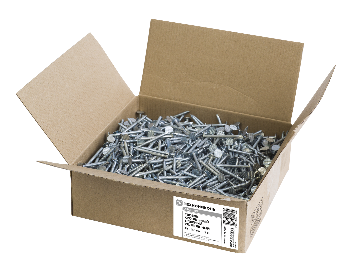 2
Способ применения
Крепление рядовой черепицы
Крепление коньково-карнизной черепицы
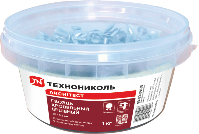 3
Расход
Техническая информация
4
Хранение и транспортировка
5
Логистические параметры
ЗНАНИЕ. ОПЫТ. МАСТЕРСТВО.
03/07/17
2
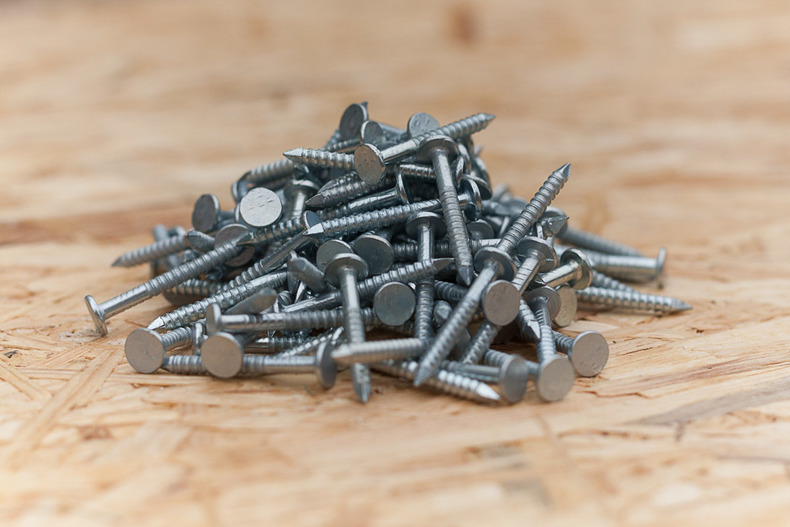 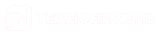 Гвозди кровельные ершеные

Специальные антикоррозийные кровельные гвозди с широкой шляпкой помогают  быстро и качественно выполнить монтаж гибкой черепицы.

В процессе забивания подголовник гвоздя анкеруется в образованном отверстии, что позволяет получить максимально плотную посадку крепёжного элемента в перфорированную конструкцию.

Гвозди кровельные представлены длиной 30 и 45 мм и применяются в зависимости от применяемой коллекции.
Область применения
Область применения
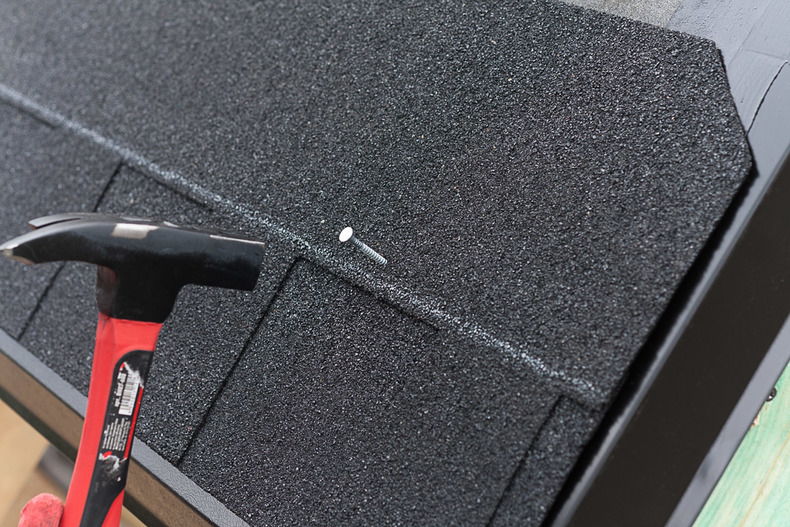 Используются для кровли мягкого типа и обладают особым конусным подголовником
ВАЖНО!
Гвозди для гибкой черепицы обязательно гальванизируют с помощью цинка для того чтобы они длительное время успешно справлялись с воздействием влаги.
ЗНАНИЕ. ОПЫТ. МАСТЕРСТВО.
03/07/17
4
Преимущества
Гвозди кровельные ершеные обладают рядом преимуществ перед альтернативными материалами и аналогичной продукцией конкурентов.
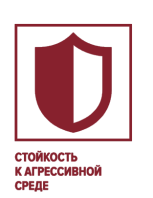 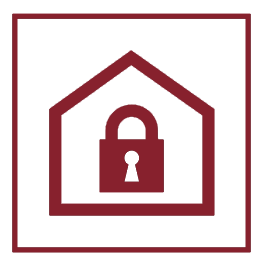 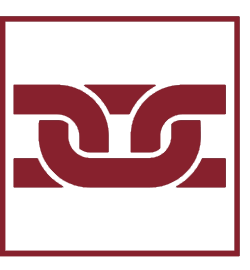 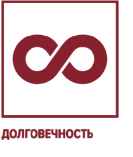 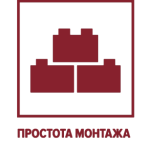 СТОЙКОСТЬ К АГРЕССИВНОЙ СРЕДЕ
БЕЗОПАСНОЕ КРЕПЛЕНИЕ
ПРОСТОТА МОНТАЖА
ПРОЧНОСТЬ СОЕДИНЕНИЯ
ДОЛГОВЕЧНОСТЬ
Оцинкованное покрытие снижает риск появления ржавчины и преждевременной утраты крепежных качеств.
Не подвержены гниению и коррозии.
Увеличенная площадь шляпки гвоздя позволяет безопасно закрепить мягкую кровлю и обеспечивает целостность кровельного материала
Для применения в качестве крепежа для кровли, достаточно обычного молотка
Благодаря поперечной насечке прочность крепления элементов возрастает в пять раз.
ЗНАНИЕ. ОПЫТ. МАСТЕРСТВО.
03/07/17
5
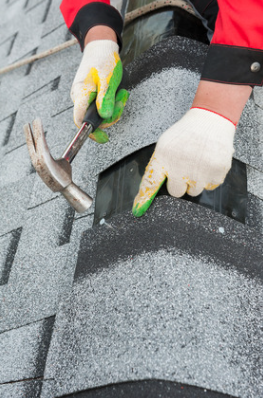 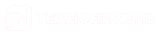 Способ применения

Для монтажа коньково-карнизной и рядовой гибкой черепицы необходимо соблюдать правильное размещение гвоздей кровельных ершевых гвоздей в строгом соответствии схемам.
Способ применения
Крепление Рядовой и конькоВО-КАРНИЗНой черепицы
Рядовая черепица
Коньково-карнизная черепица
Уклон скатов от 12 до 45°
Уклон скатов от 45 до 90°
ВАЖНО!
При монтаже ножка гвоздя должна быть строго прямо, а шляпка остается над поверхностью, не вдавливая черепицу.
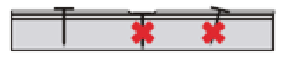 Знание. Опыт. Мастерство.
03/07/17
7
Расход
В зависимости от уклона и модели крыши нормы расхода могут отличаться. В таблице указан расход гвоздей кровельных ершеных, из расчета на 1 м2
Знание. Опыт. Мастерство.
03/07/17
8
Хранение и транспортировка
транспортировка
хранение
в закрытой заводской таре, в сухих помещениях с относительной влажностью не более 80%.


Ведро – 1 кг
Коробка – 5 кг
Гвозди перевозят транспортом всех видов в соответствии с правилами перевозки грузов, действующими на транспорте данного вида, и техническими условиями погрузки и крепления грузов, утвержденными МПС. Транспортирование гвоздей по железной дороге производят в крытых вагонах повагонными или мелкими отправками
УПАКОВКА
Логистические параметры
Знание. Опыт. Мастерство.
03/07/17
9
Спасибо за внимание!
Подробнее о продукте в разделе «Комплектующие» на сайте www.shinglas.ru
WWW.SHIGLAS.RU
8 800 200 05 65
ПРОЯЕССИОНАЛЬНЫЙЕ КОНСУЛЬТАЦИИ